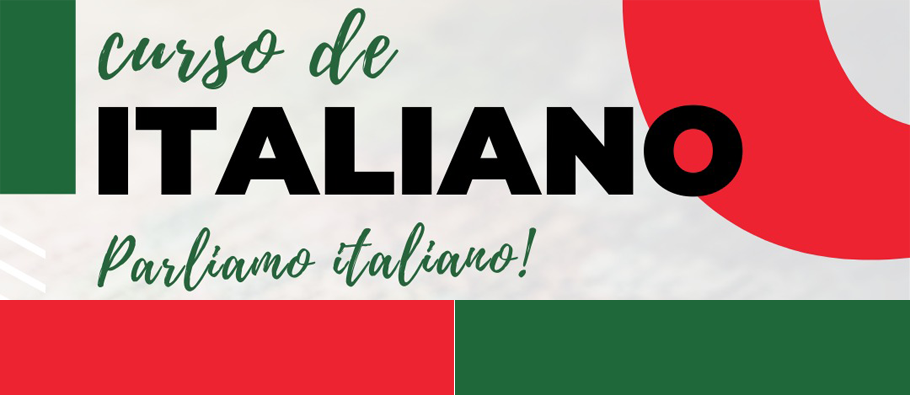 L’ITALIANO ALL”UNIVERSITÀ
Corso di Conversazione
MODULO DICIASETTE
PAROLACCE
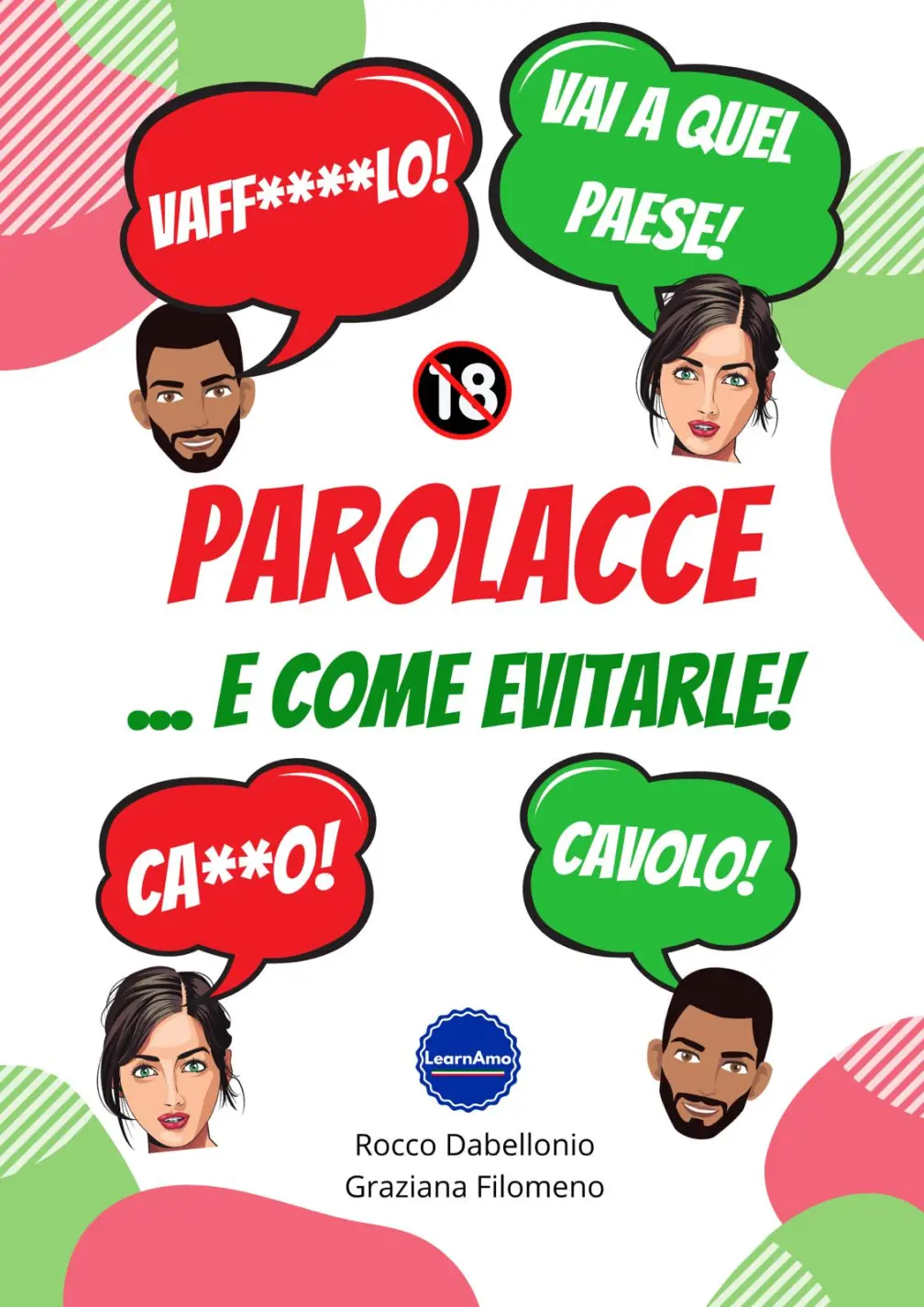 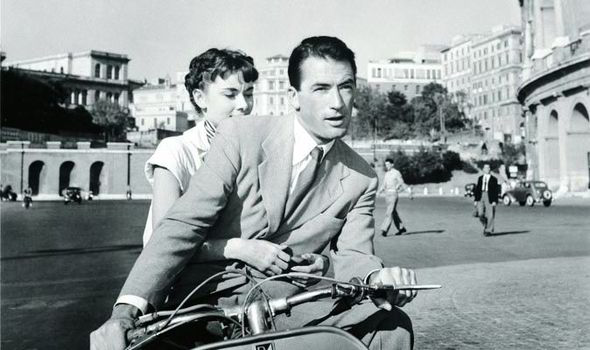 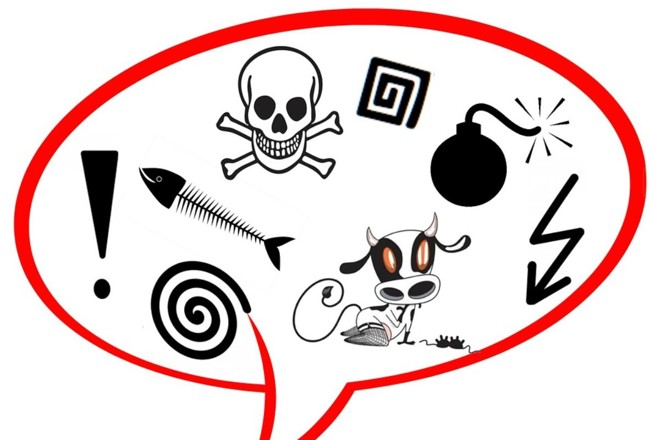 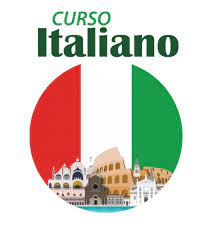 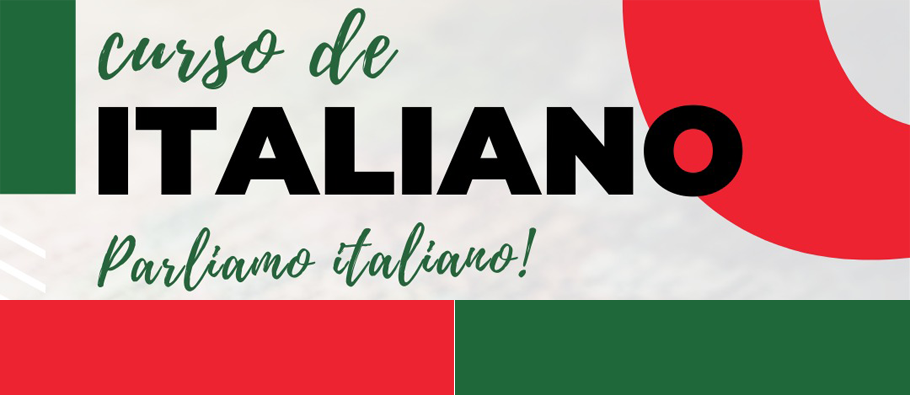 L’ITALIANO ALL”UNIVERSITÀ
Corso di Conversazione
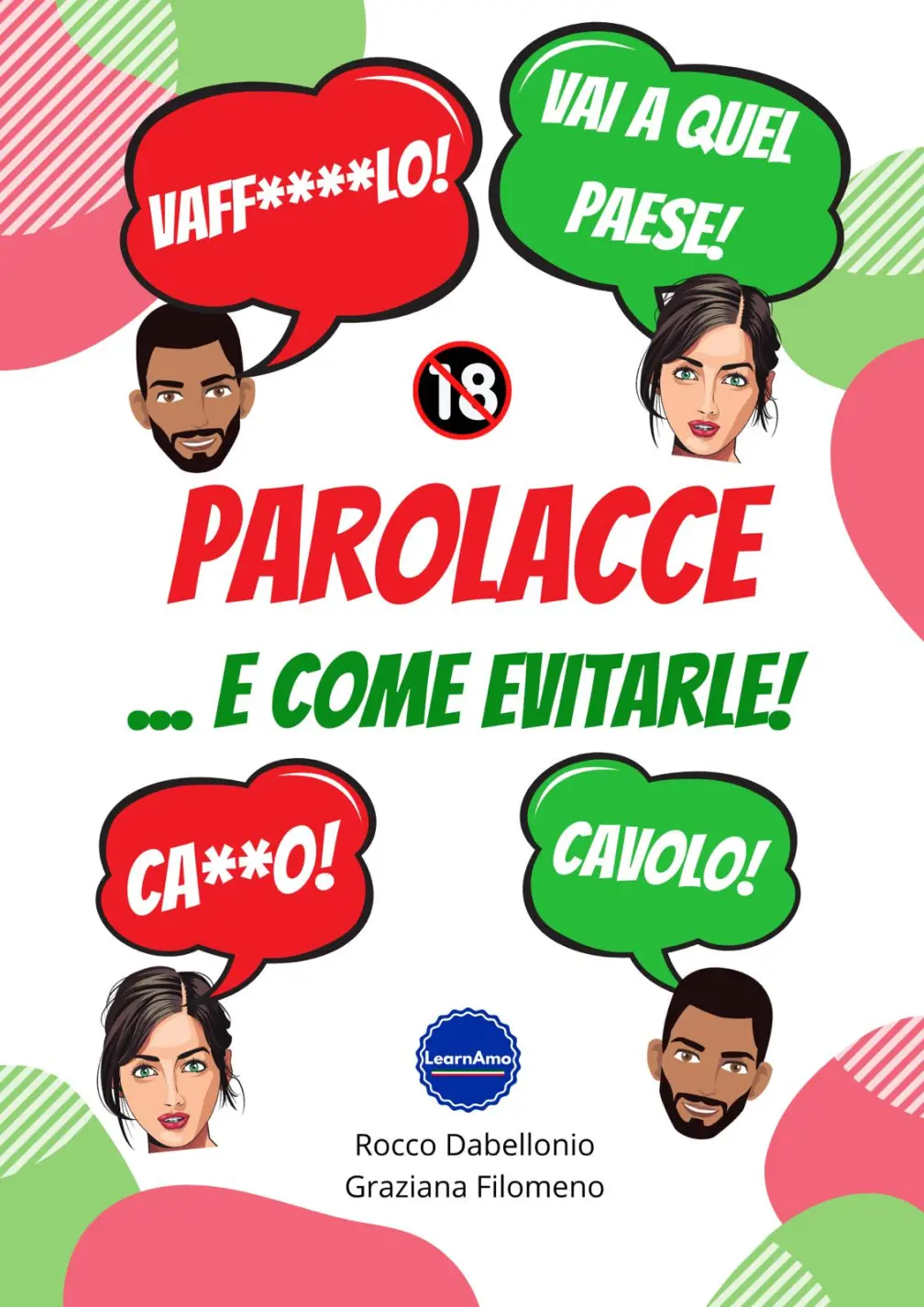 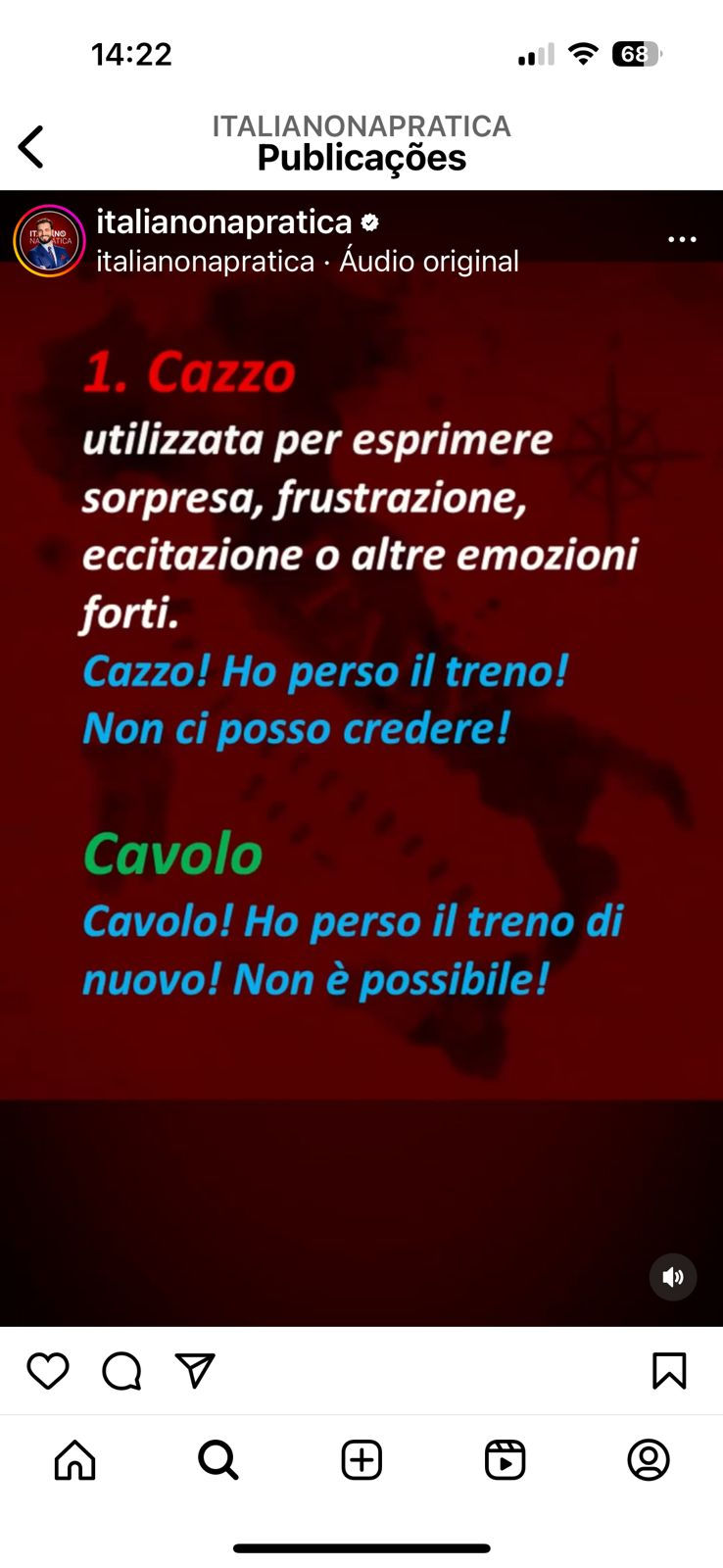 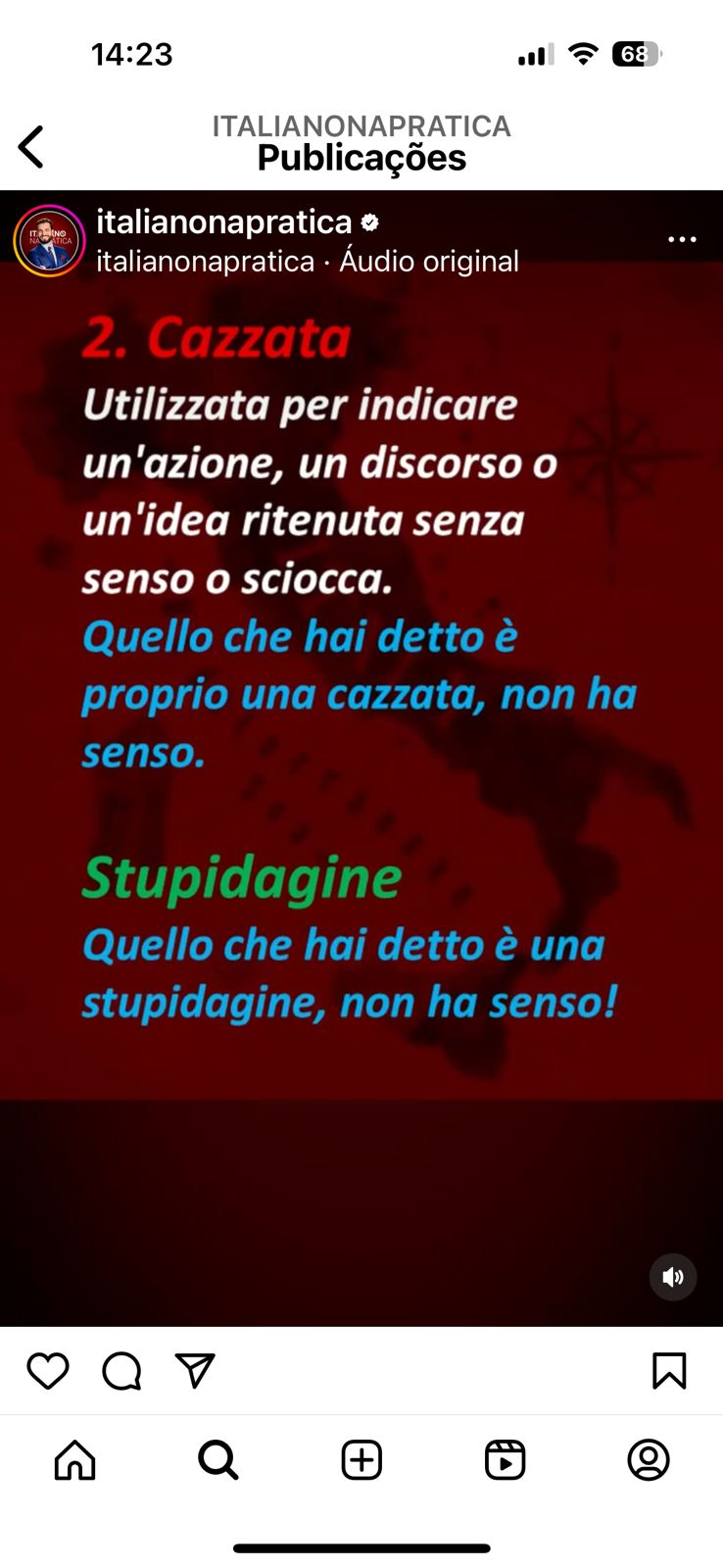 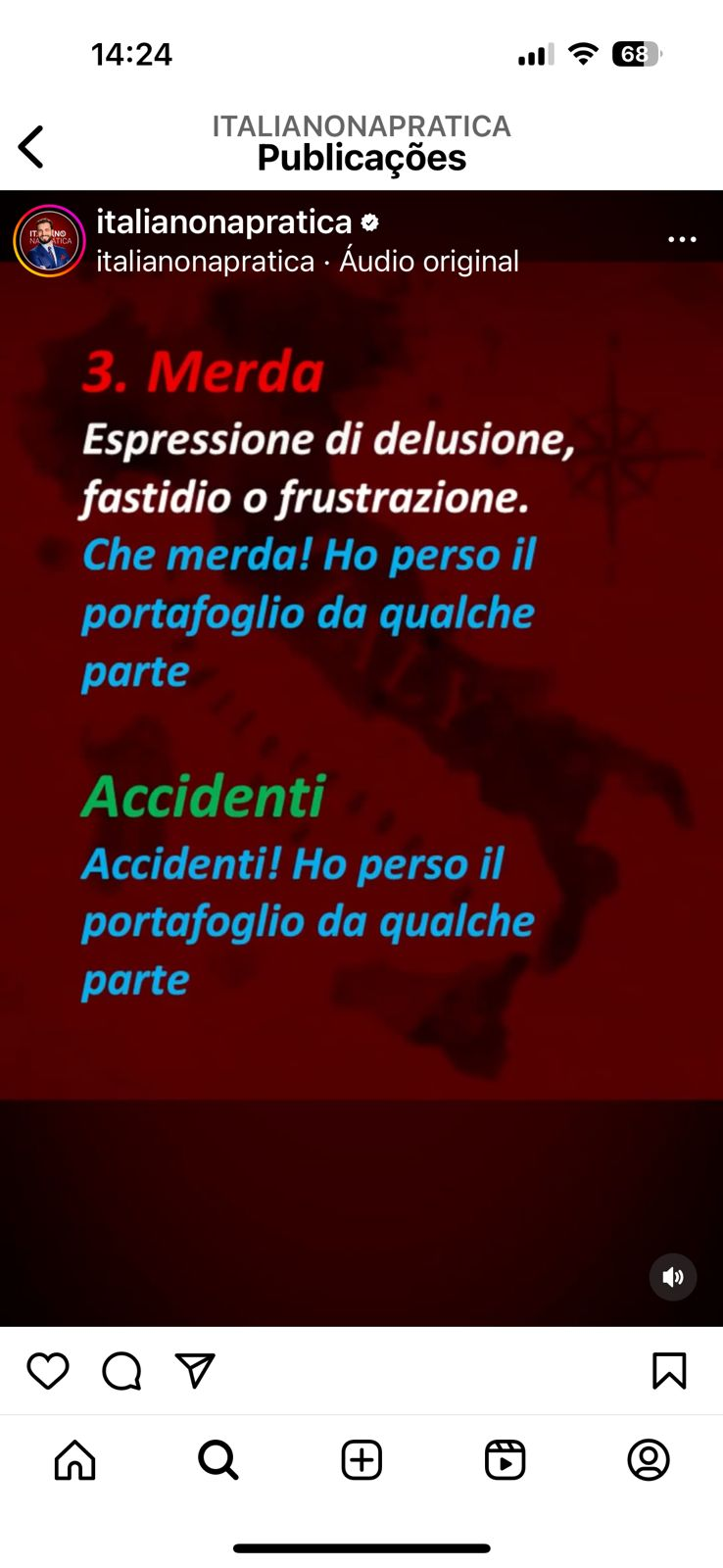 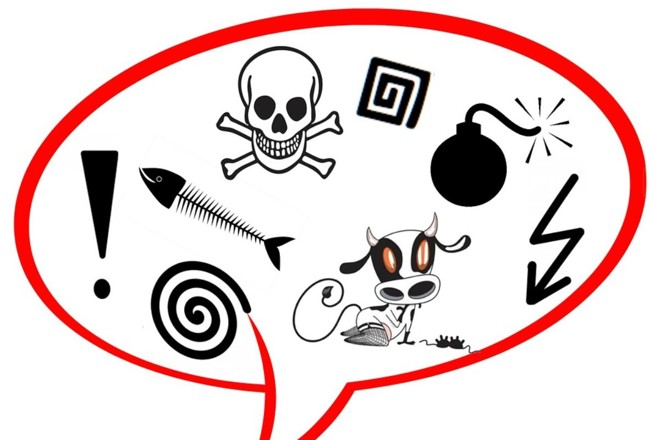 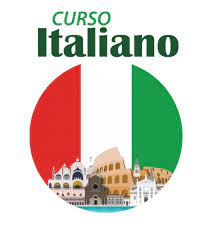 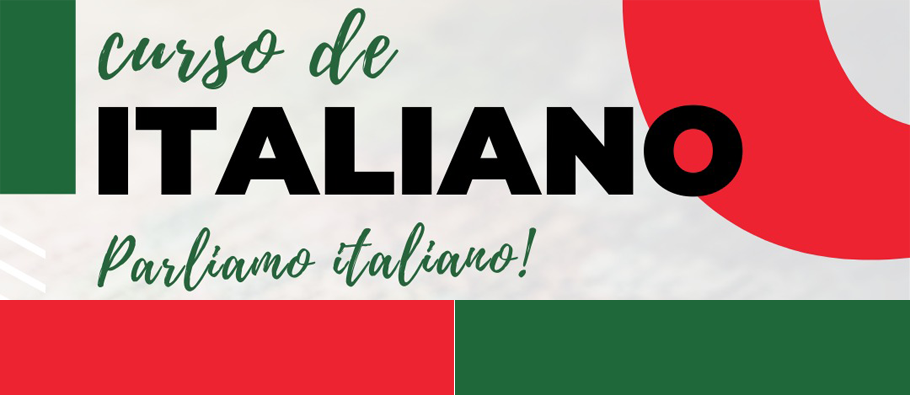 L’ITALIANO ALL”UNIVERSITÀ
Corso di Conversazione
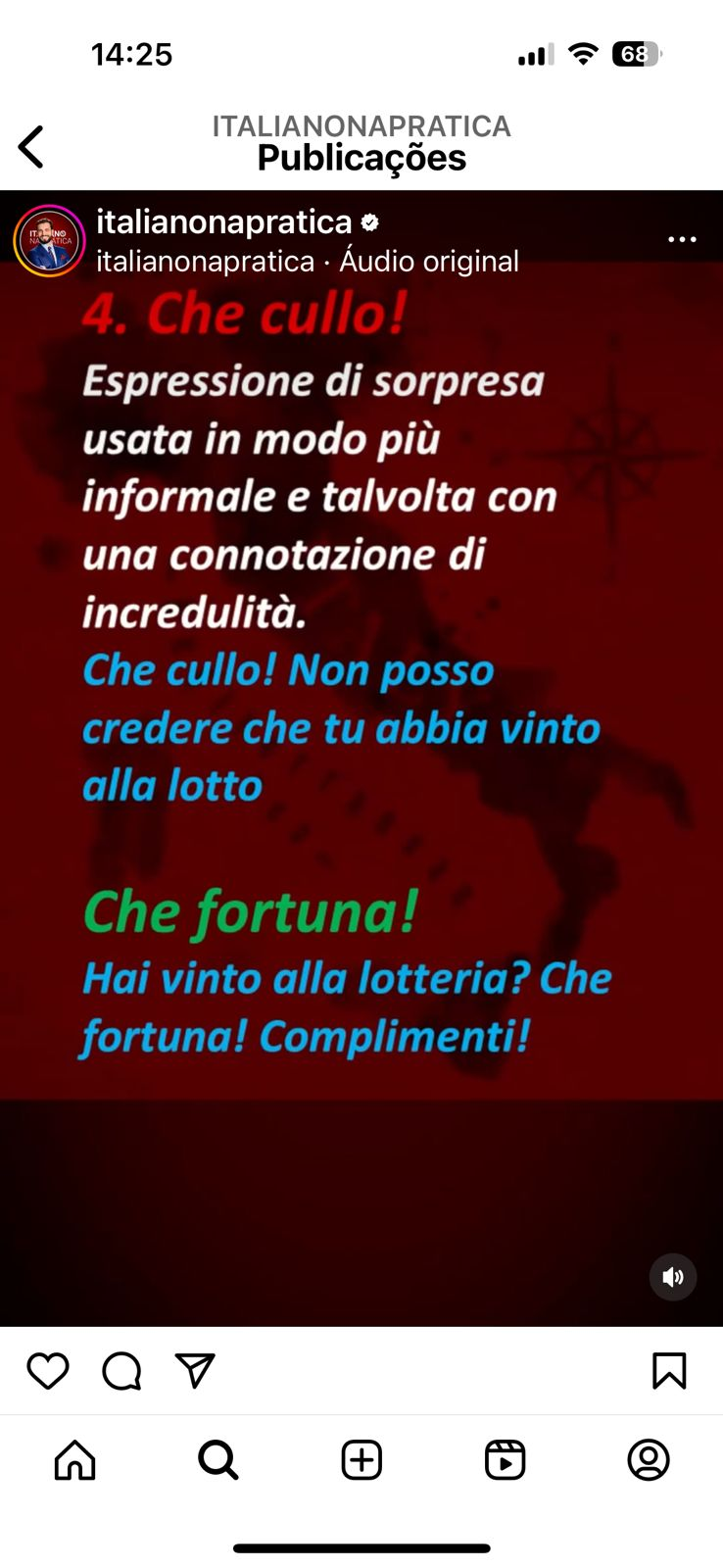 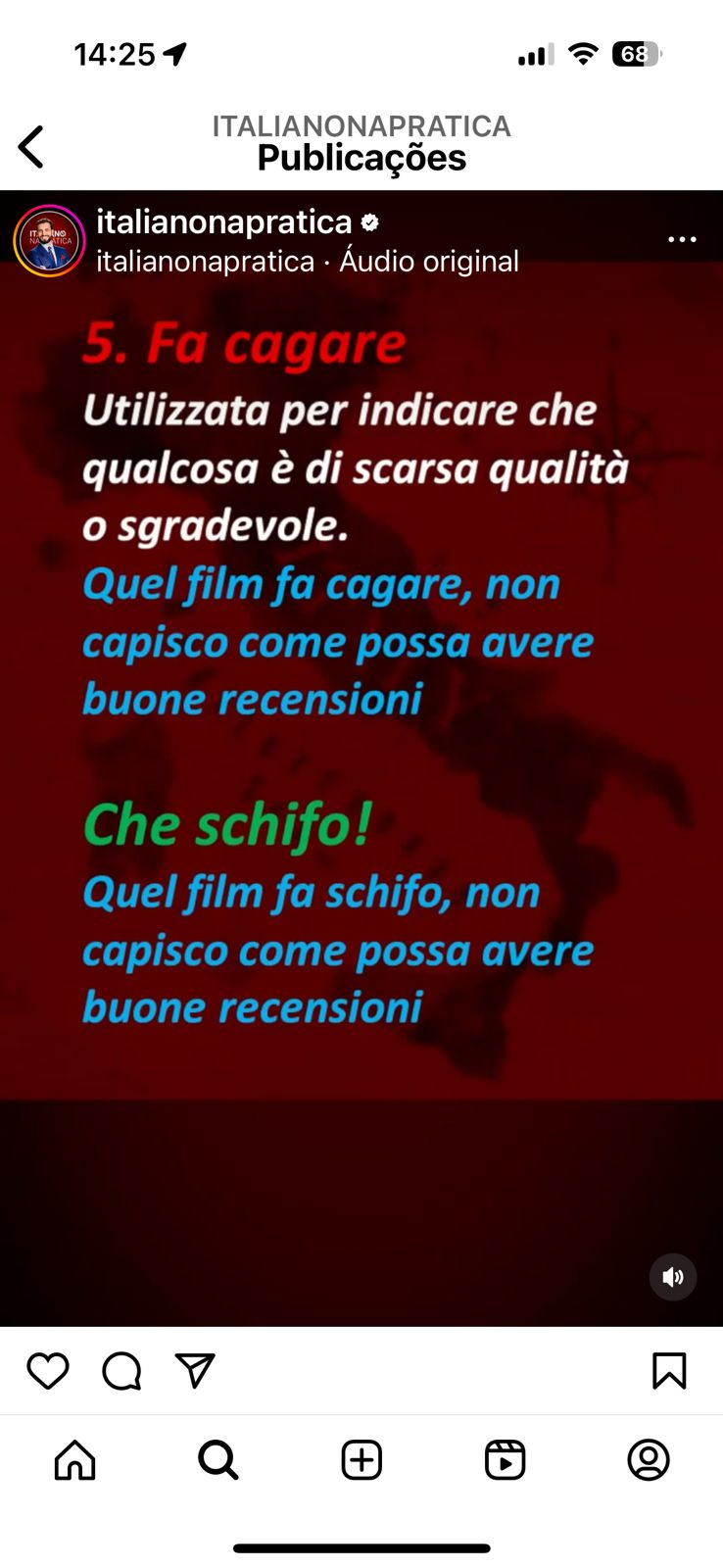 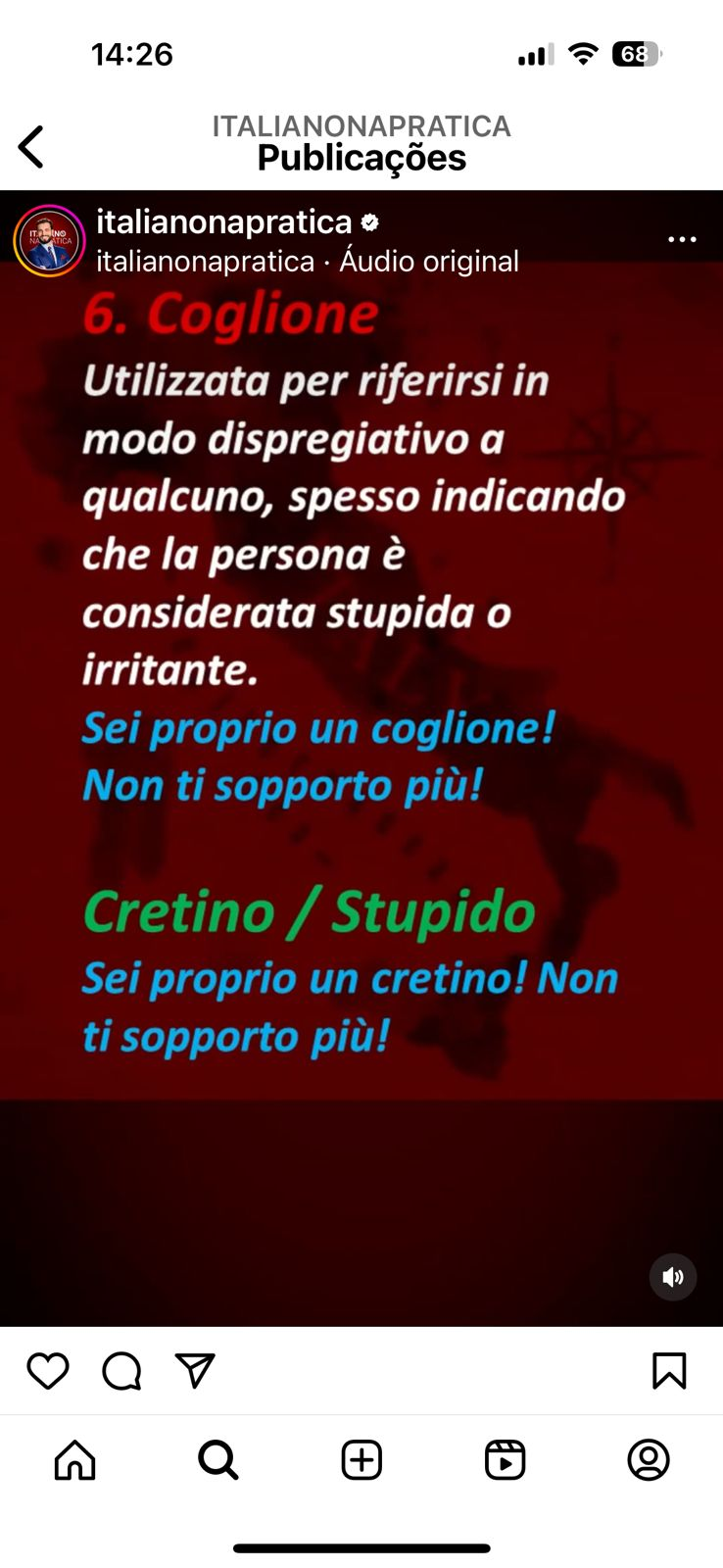 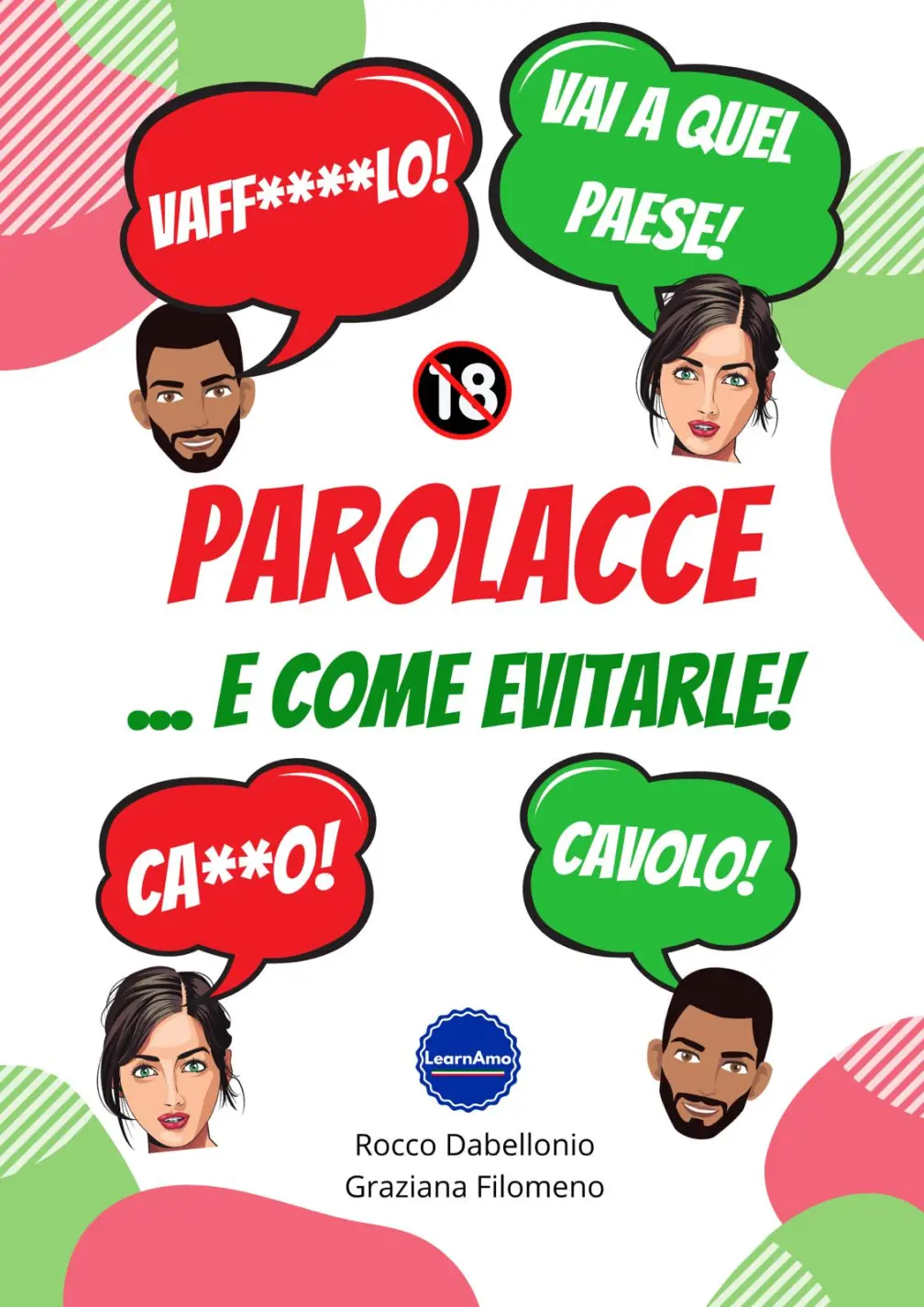 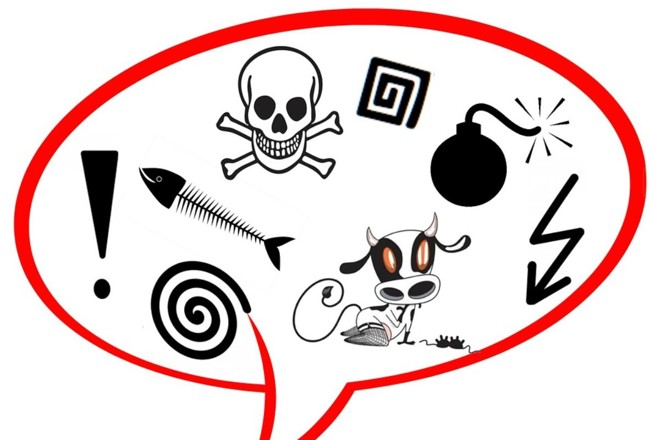 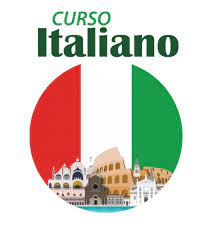 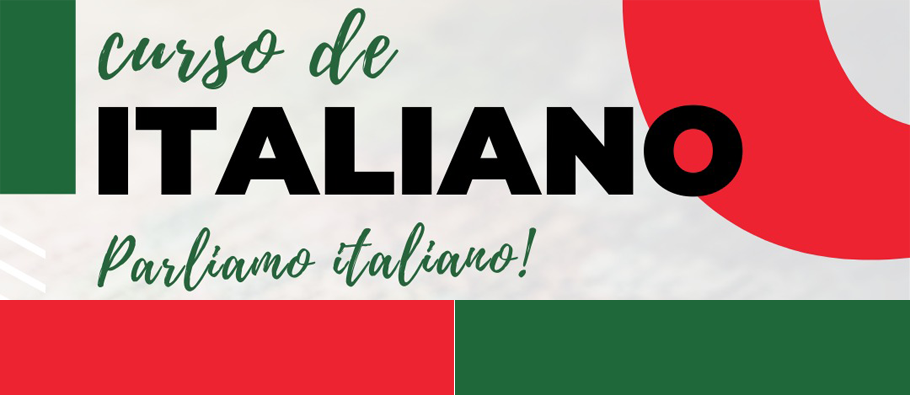 L’ITALIANO ALL”UNIVERSITÀ
Corso di Conversazione
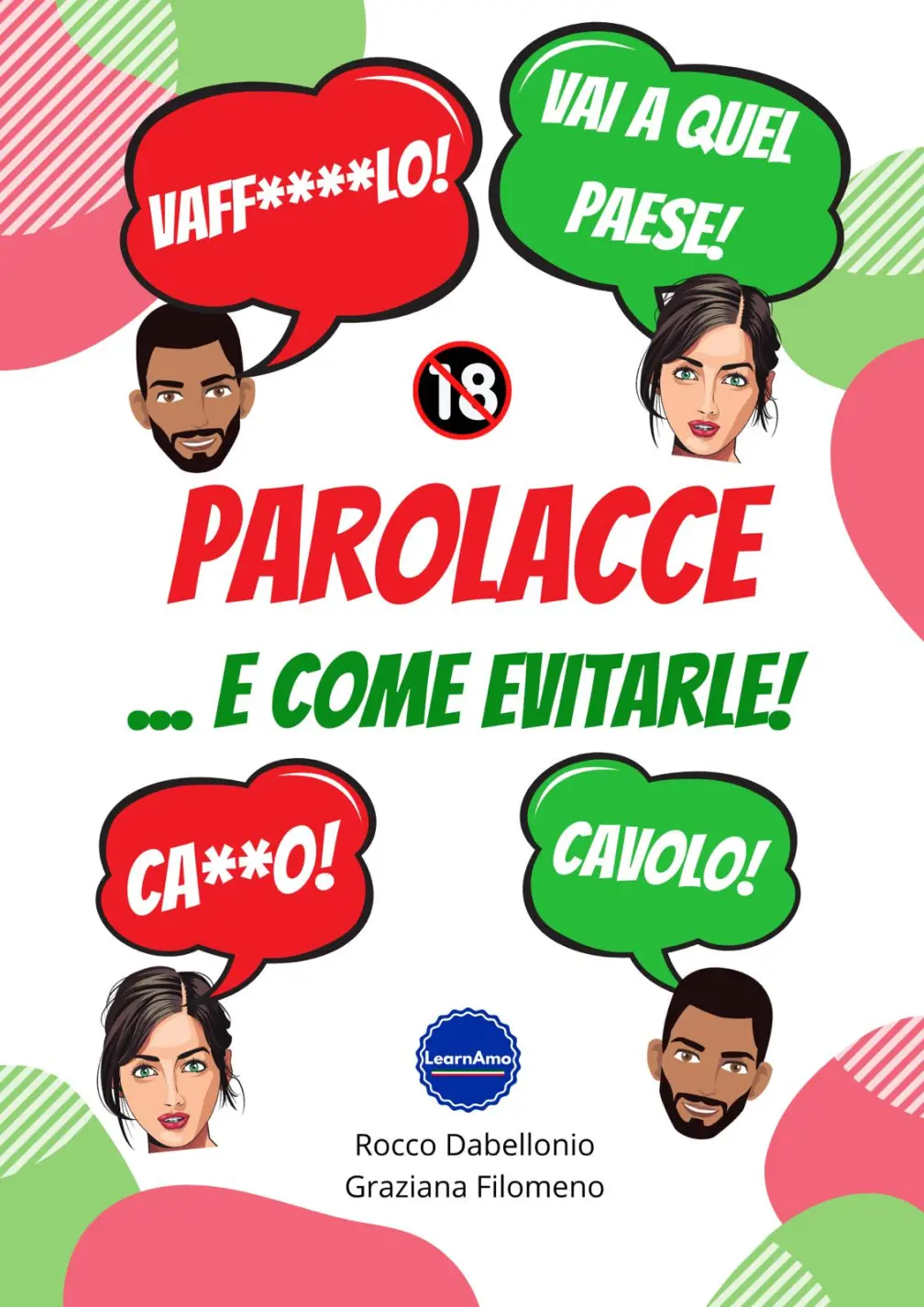 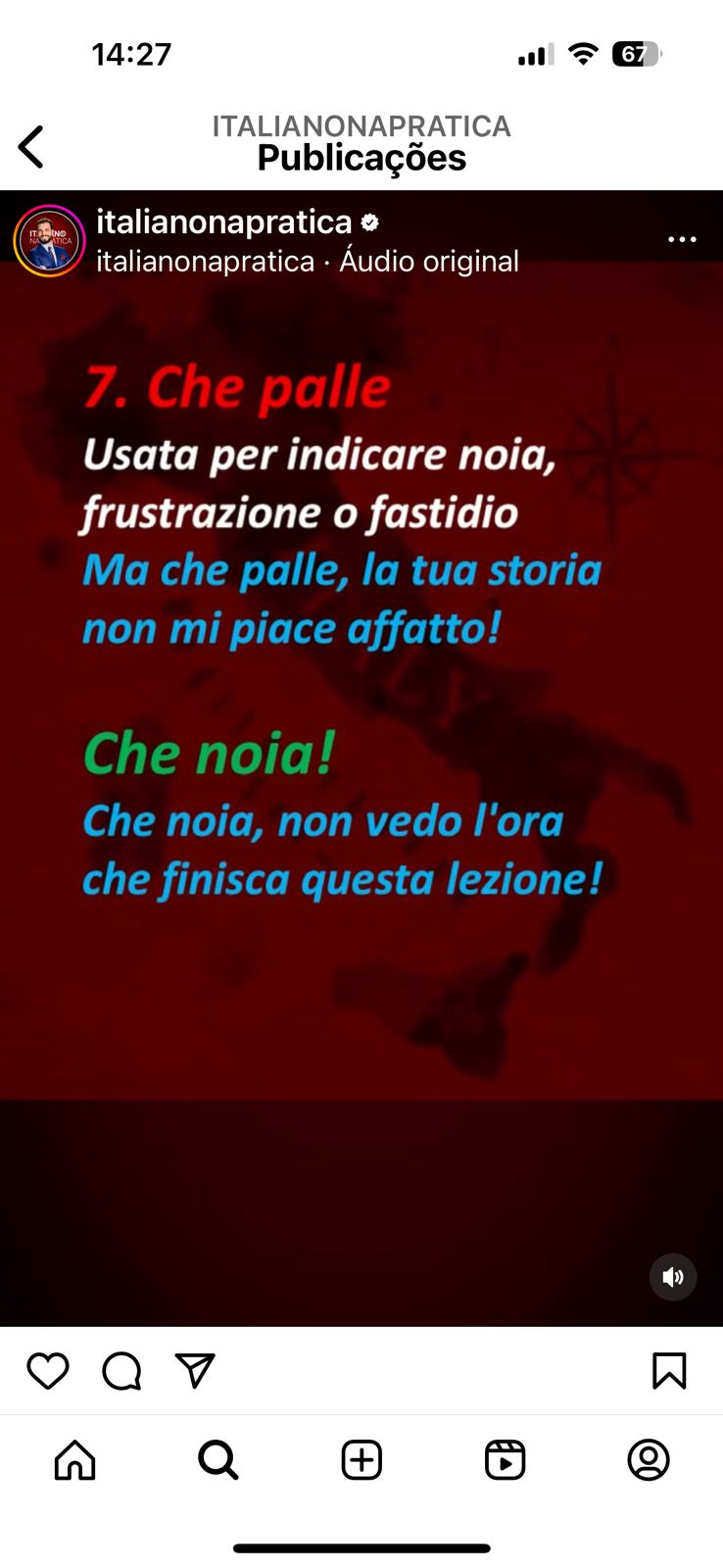 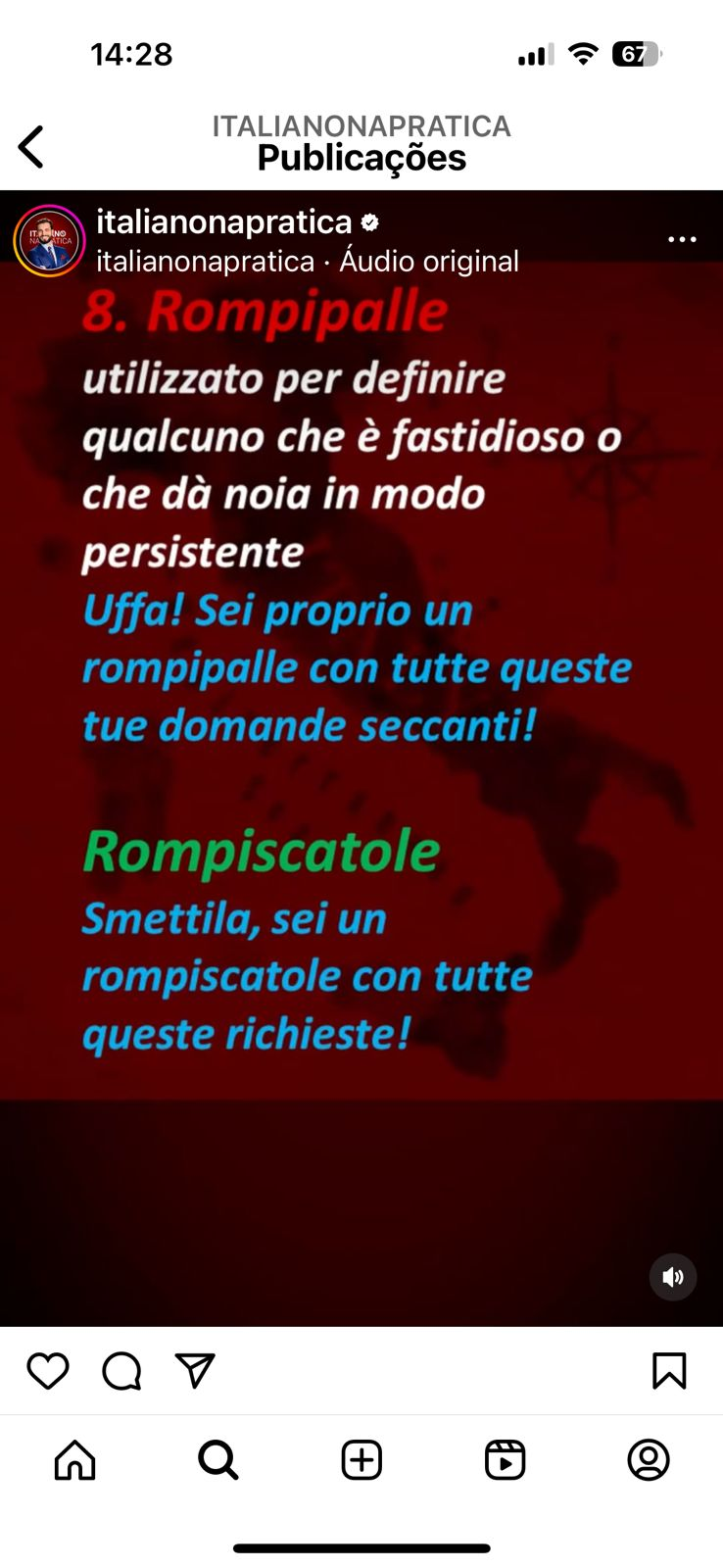 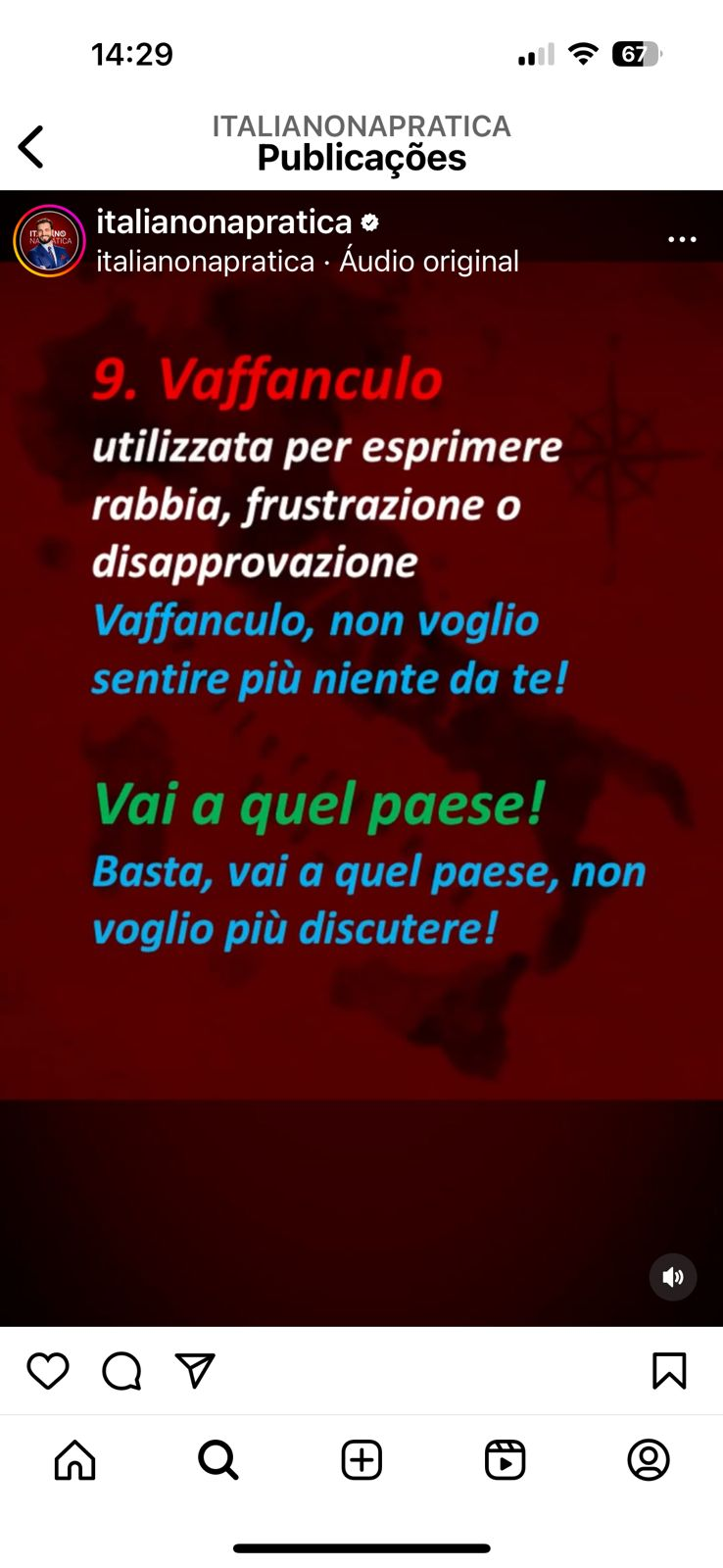 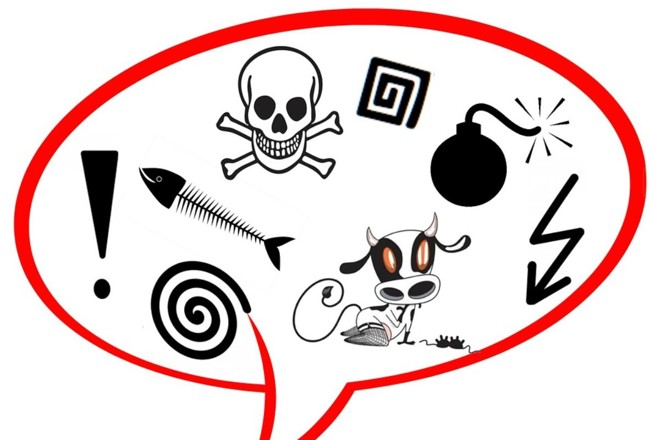 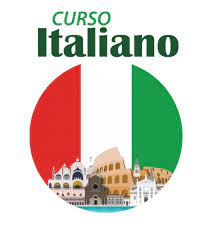 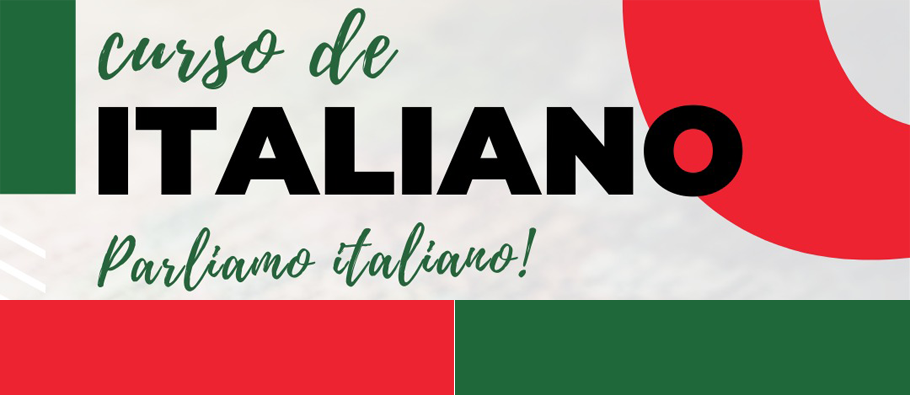 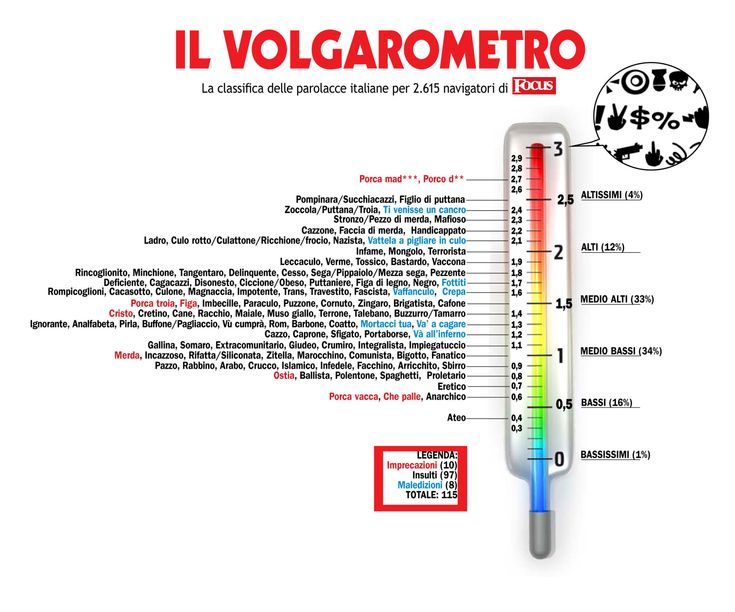 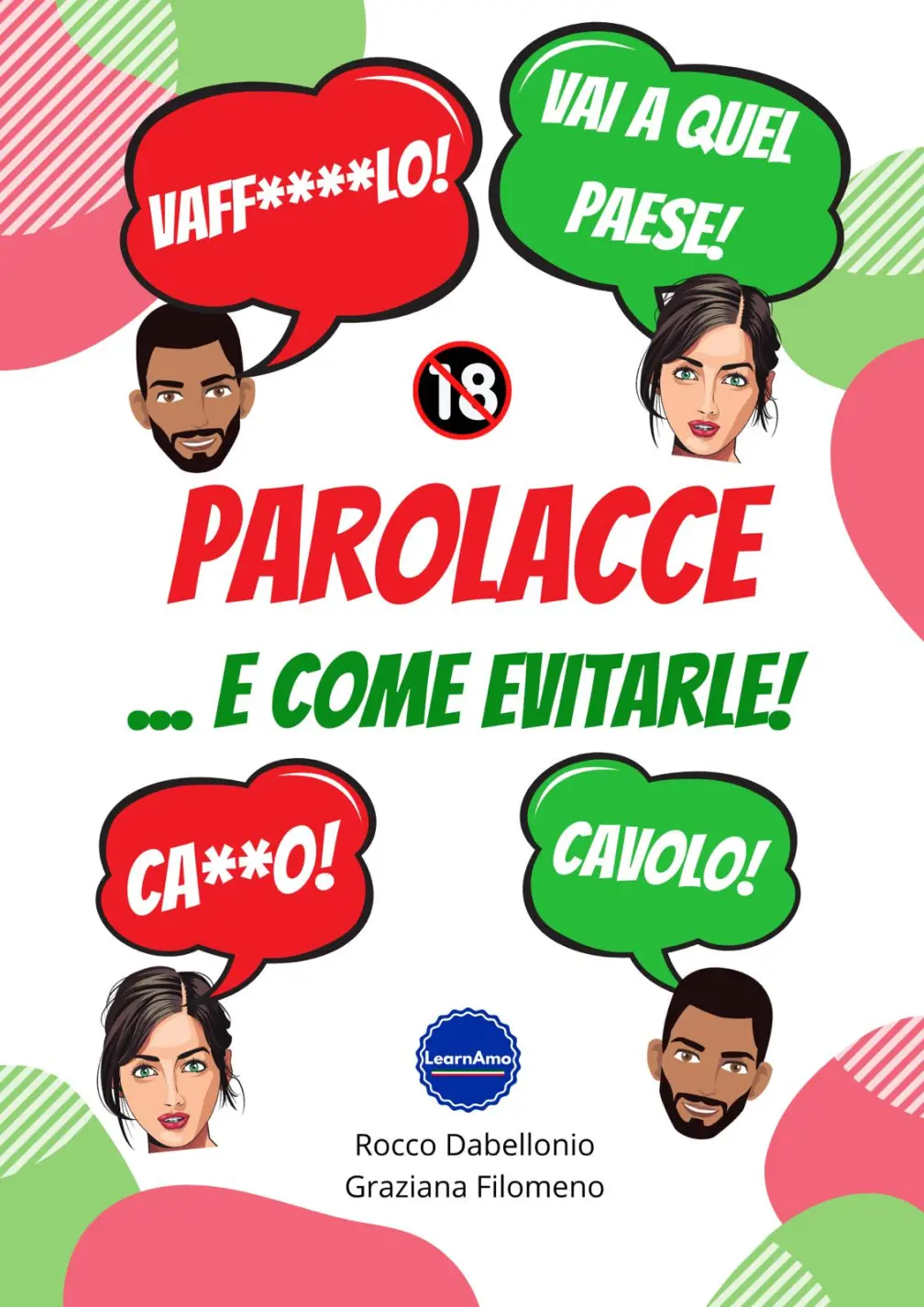 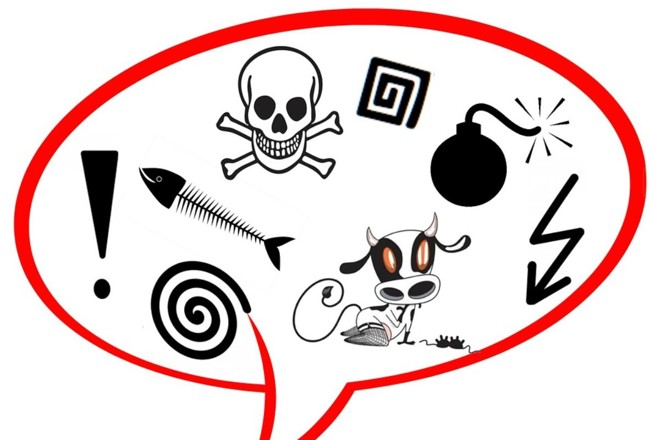 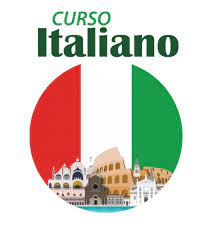